Fig. 10. 500 MHz 1H 2D NOESY spectra of the NeuE peptide in the absence of PI (a) and in the presence of ...
Glycobiology, Volume 13, Issue 2, February 2003, Pages 51–71, https://doi.org/10.1093/glycob/cwg008
The content of this slide may be subject to copyright: please see the slide notes for details.
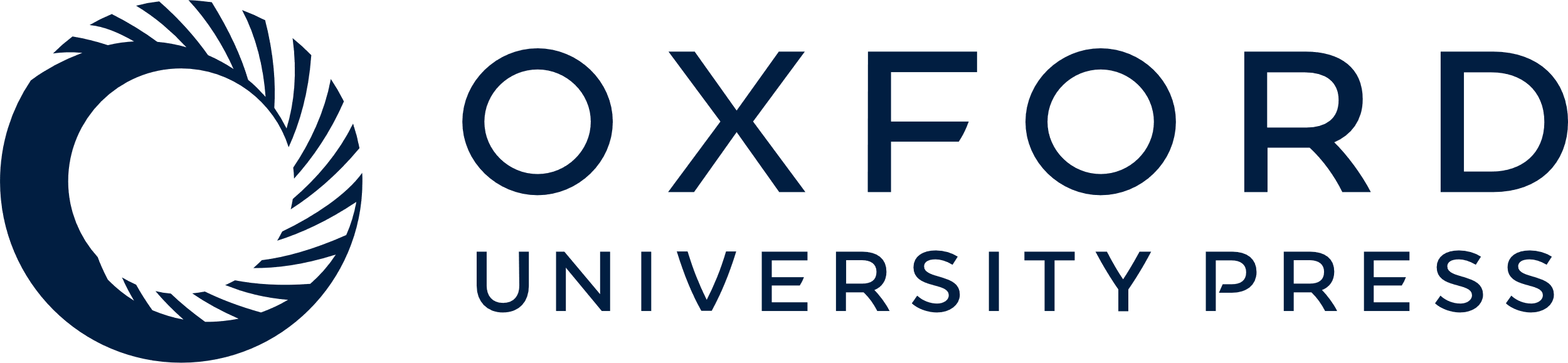 [Speaker Notes: Fig. 10. 500 MHz 1H 2D NOESY spectra of the NeuE peptide in the absence of PI (a) and in the presence of C95 (b) and C95-P (c). The cross-peaksin the up-field proton resonance region resulting from the binding of NeuE and C95 (b) or C95-P (c) are shown in the boxed areas denoted A–C (b) and A–D (c). The distance and docking energies for these docking pairs are shown in Table VII, VIII, and IX. The molar concentration of NeuE to C95 or C95-P was 2.3 and 0.4 mM (15 mol% PI), respectively. The mixing time was 400 ms, and the spectra were recorded in DMSO-d6 at 18°C, as described in Materials and methods.


Unless provided in the caption above, the following copyright applies to the content of this slide: © 2003 Oxford University Press]